Digital Skills in the Bens
Using GLOW
GO TO…
https://glow.rmunify.com/ 
Enter your GLOW login 
(if you can’t access it you can share with a friend today)
Logging In
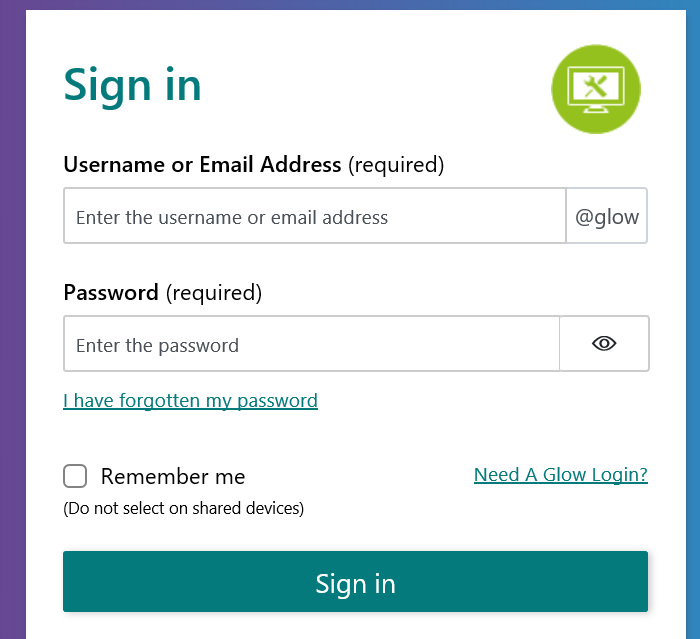 Click on Outlook then your Waffle
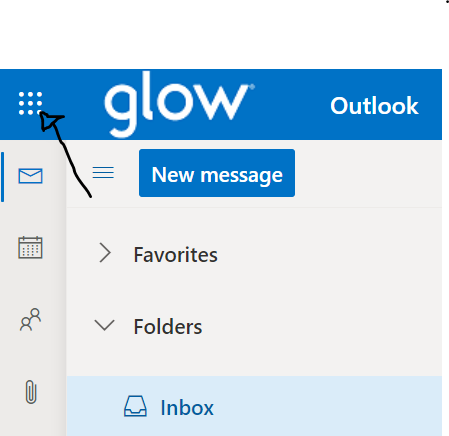 Using your waffle
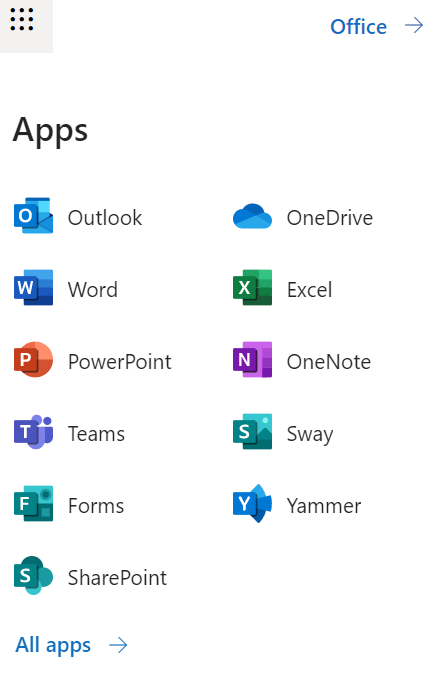 Explore…
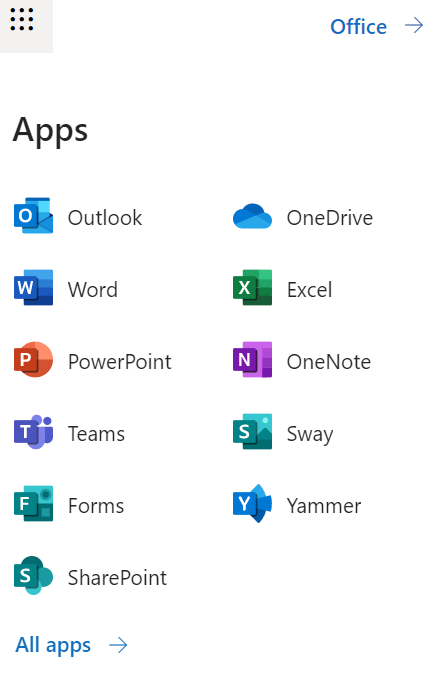 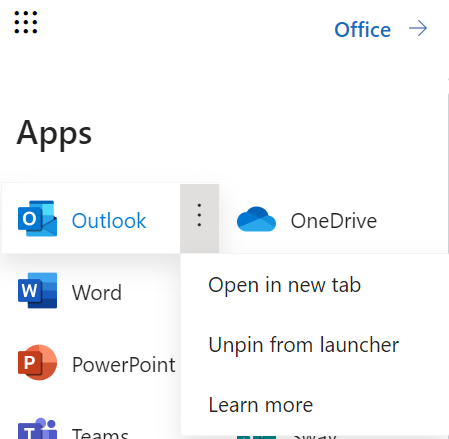 Hover on Outlook and click the 3 dots then open in a new tab
CHALLENGE!
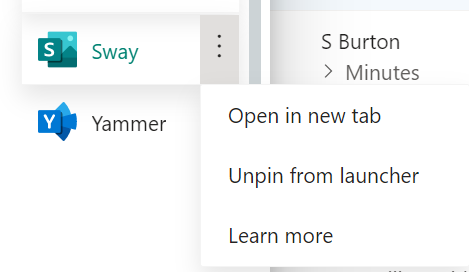 Hover over 3 dots 
and click open in 
new tab
BACK TO THE WAFFLE
Click on PowerPoint
STEP 1: One person from your group create a new PPT
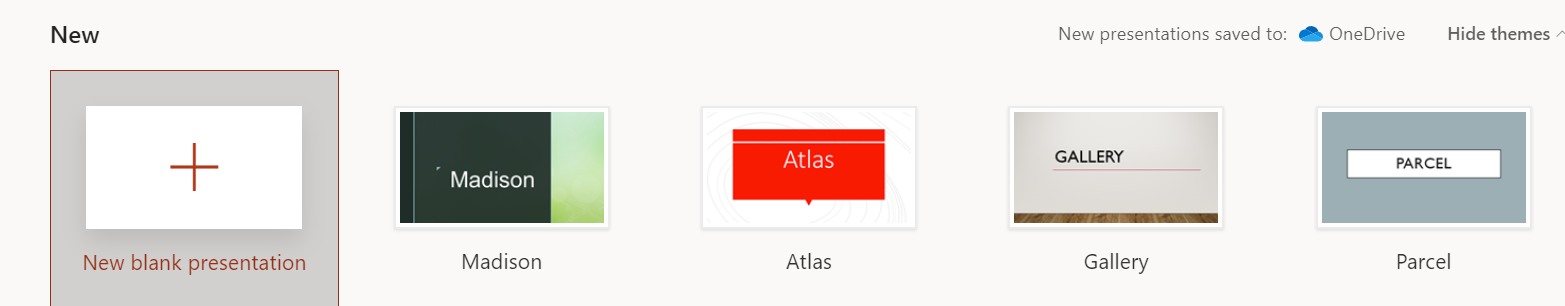 Collaborating on a PowerPoint
STEP 2: Click Share
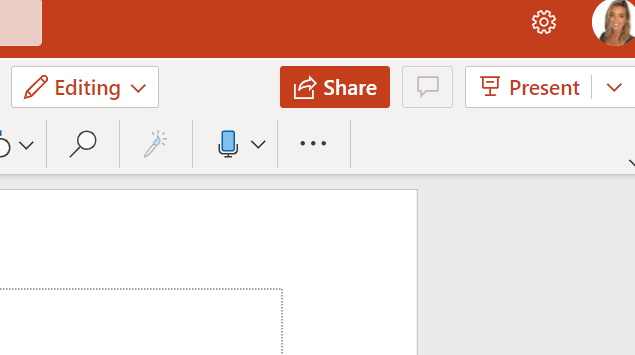 STEP 3: Click this
And change to People in Glow
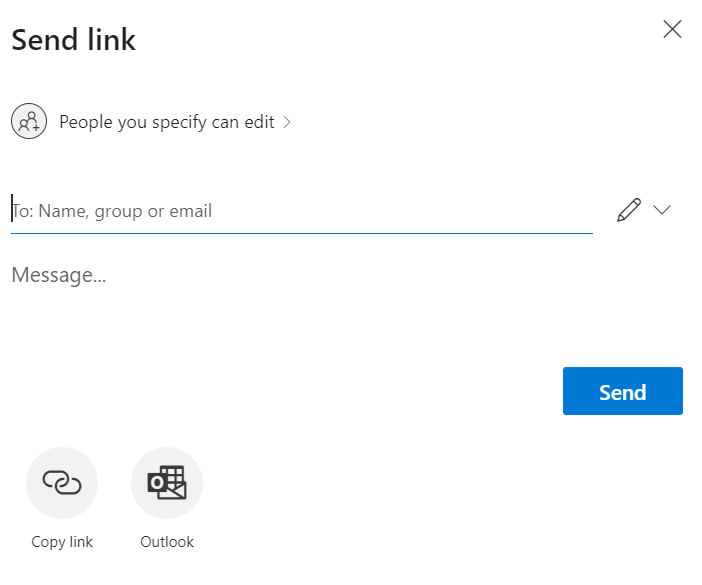 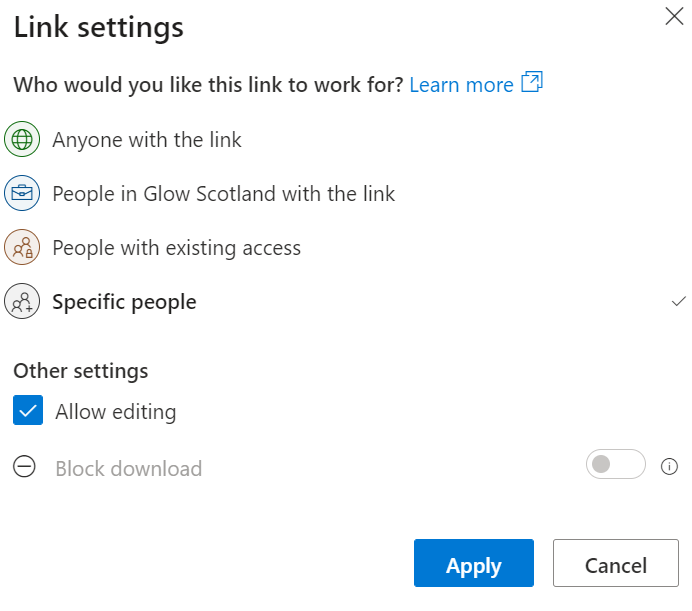 STEP 4: Click apply
STEP 5: Click Copy Link
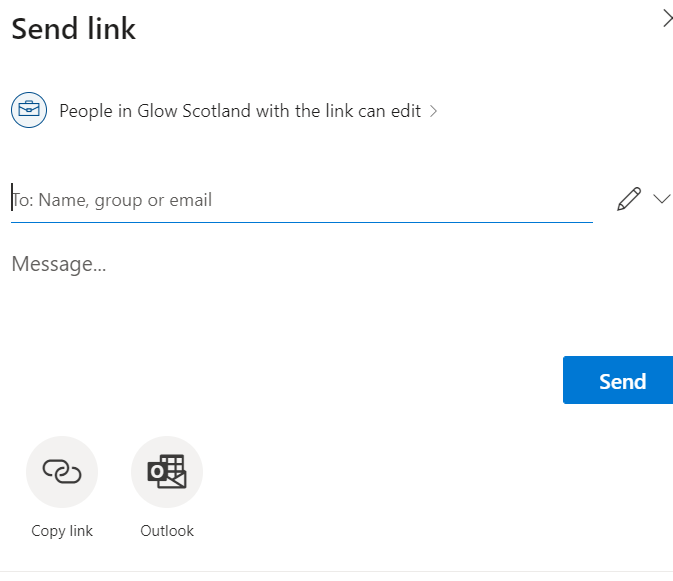 Collaborating on a PowerPoint
STEP 6: Copy the link
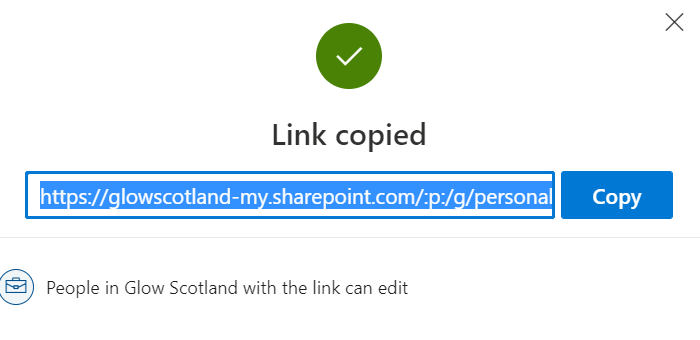 STEP 1: Click new message
STEP 2: Ask for your friends email (wlusername@glow.sch.uk)
STEP 3: Add a subject (PowerPoint)
STEP 4: Write your message 
STEP 5: Send
EXAMPLE:
Hi Elaine,
Please use the link to access our PowerPoint.
Kind Regards,
Amy
SEND AN EMAIL TO YOUR FRIEND TO COLLABORATE
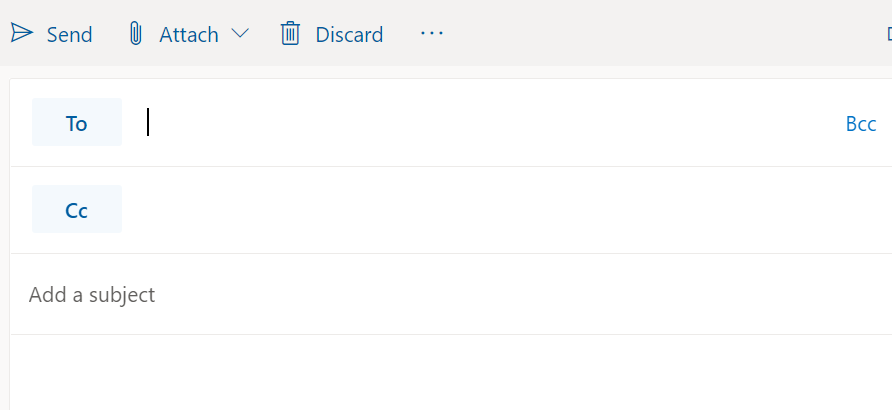 Using the link shared you will all be able to access the PowerPoint and work on it at the same time.

Decide what you want to make it on and GO!
Collaborating on a PowerPoint
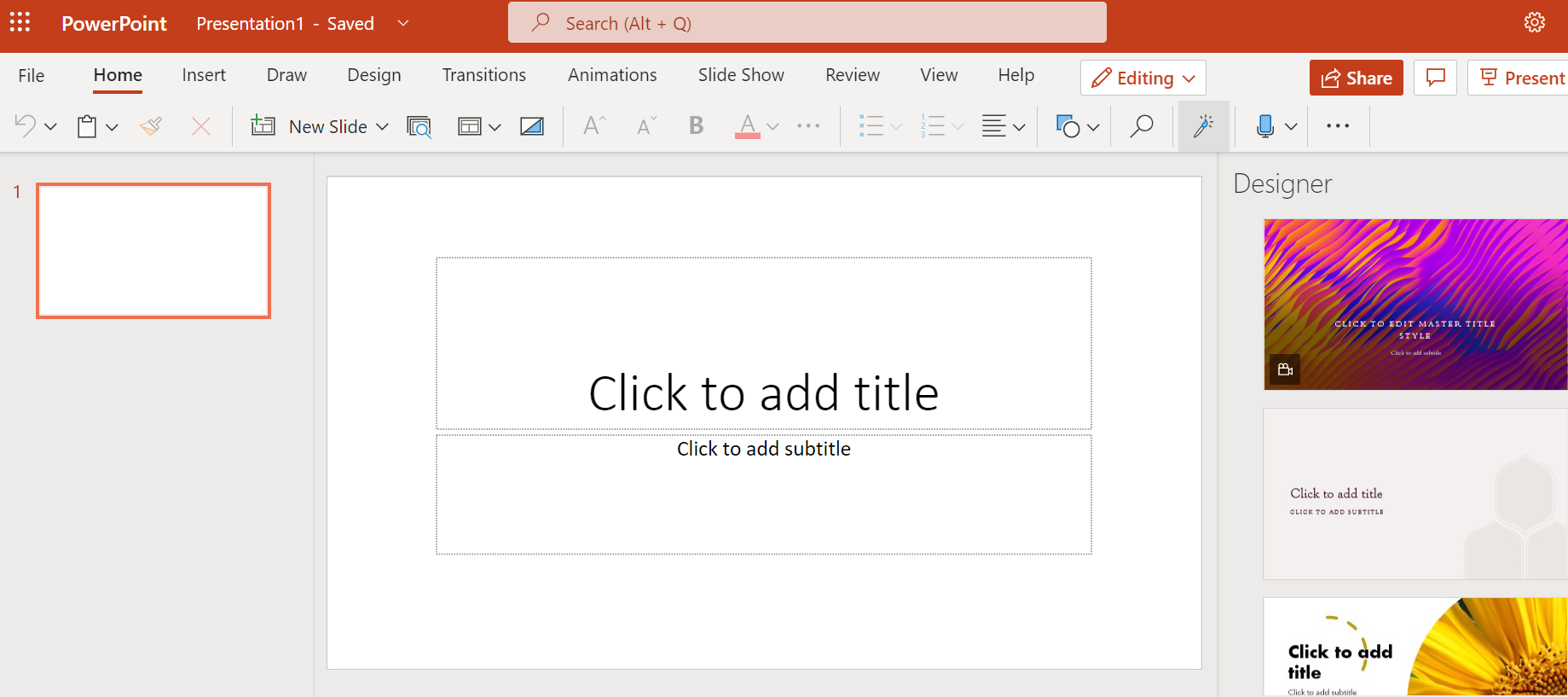 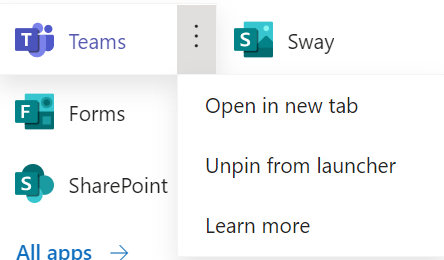 Hover over 3 dots 
and click open in 
new tab
BACK TO THE WAFFLE
Click on Teams
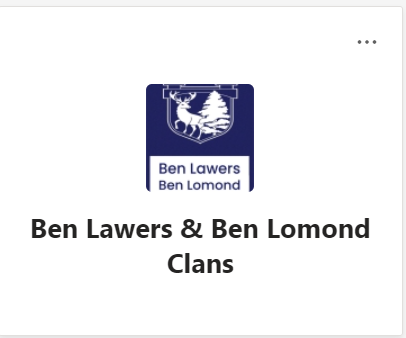 USING TEAMS
Click on the Bens Team
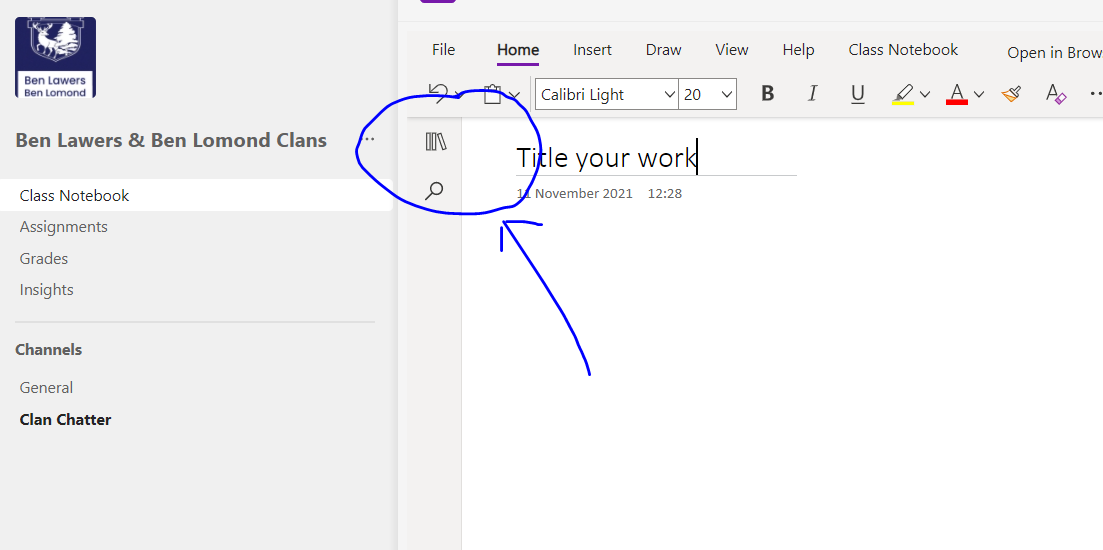 STEP1: Click on Class Notebook

STEP 2: Click the 3 book icon
USING TEAMS
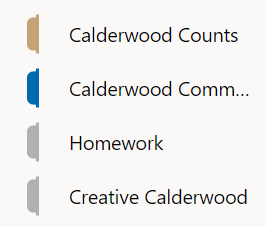 STEP 3: Click Creative Calderwood



STEP 4: click add page
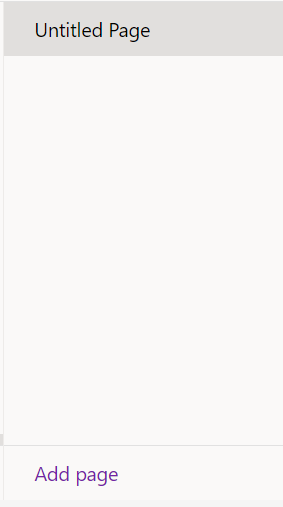 STEP 5: Add a Title to your page
24.11.21   My Shared PowerPoint
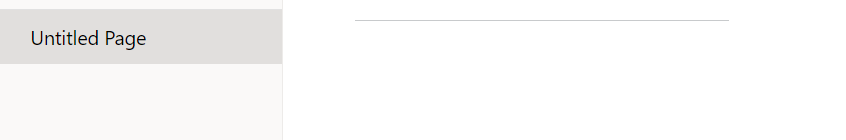 STEP 6: Go back to your PowerPoint Click Share
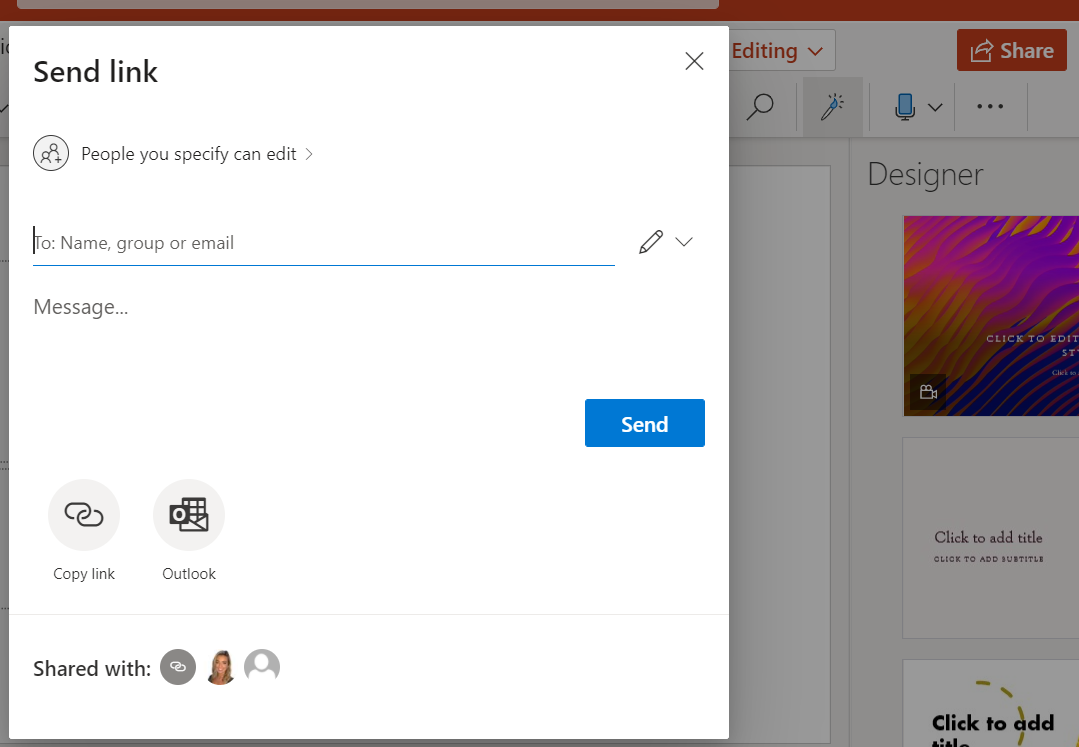 USING TEAMS
STEP 7: Click Copy Link
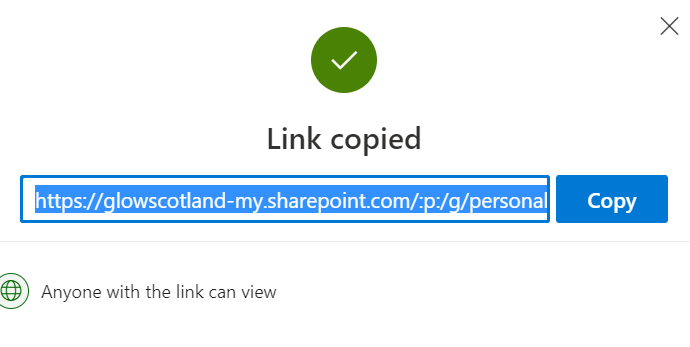 STEP 8: Paste the link to your PowerPoint in Teams by right clicking
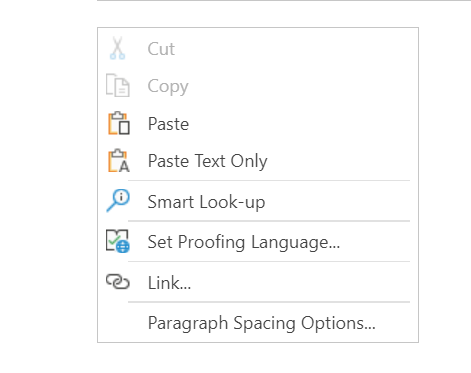 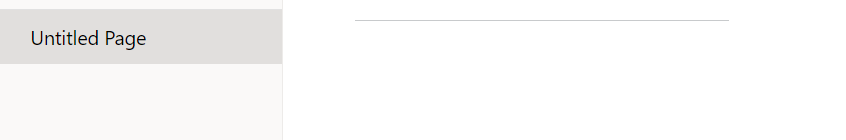 EXTENSION
CAN YOU CREATE A FORM OR QUIZ?
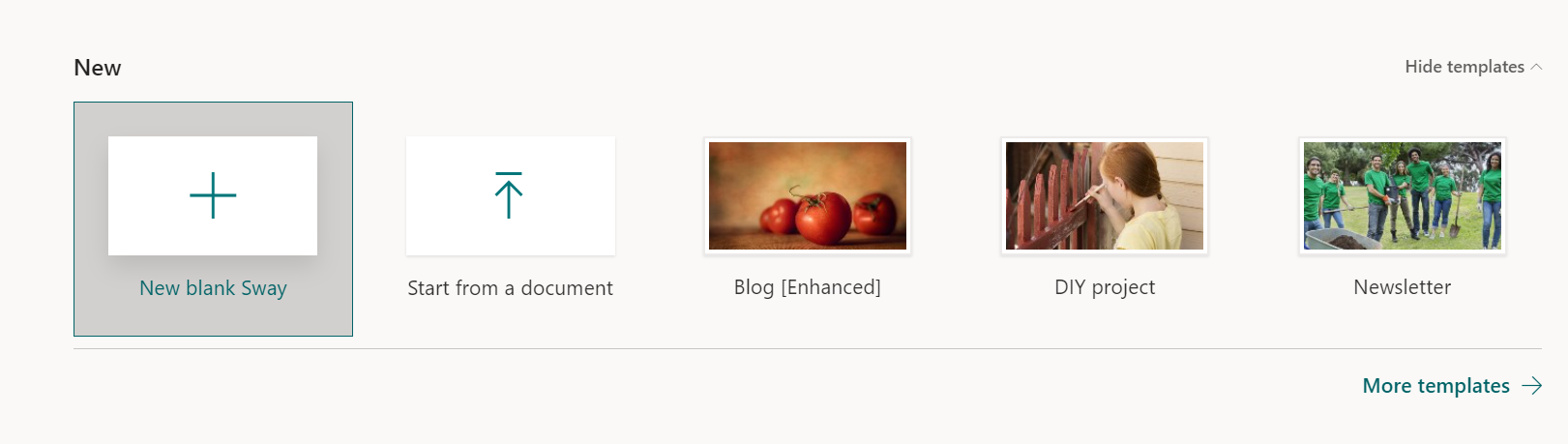 STEP 1: Click ‘New Blank Sway’
STEP 2: Create a Sway about your favourite thing, hobby, interest
STEP 3: Create a title
CREATE A SWAY
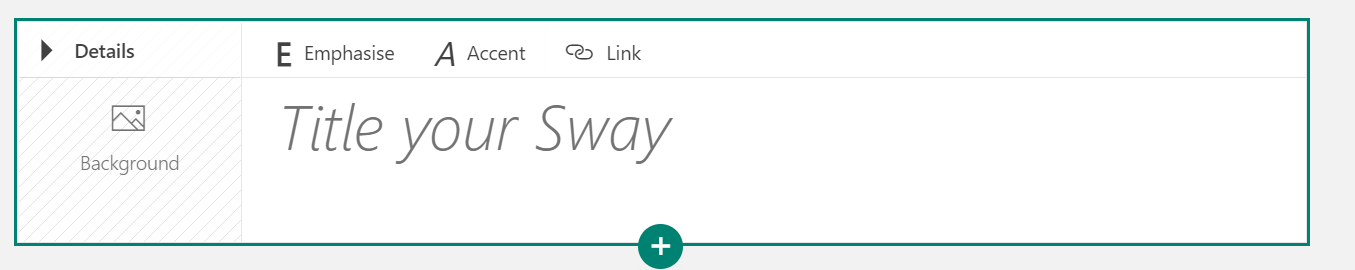 STEP 4: Click the plus button and try adding images, text, headings
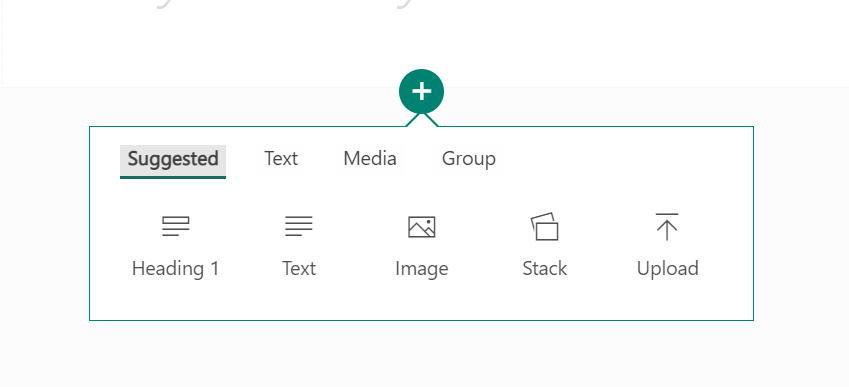 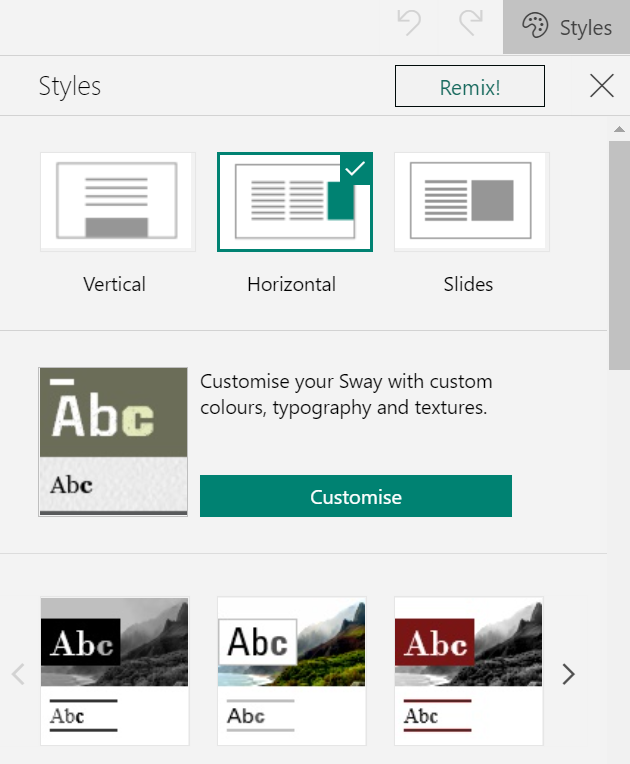 STEP 5: Try out different designs click designs then styles
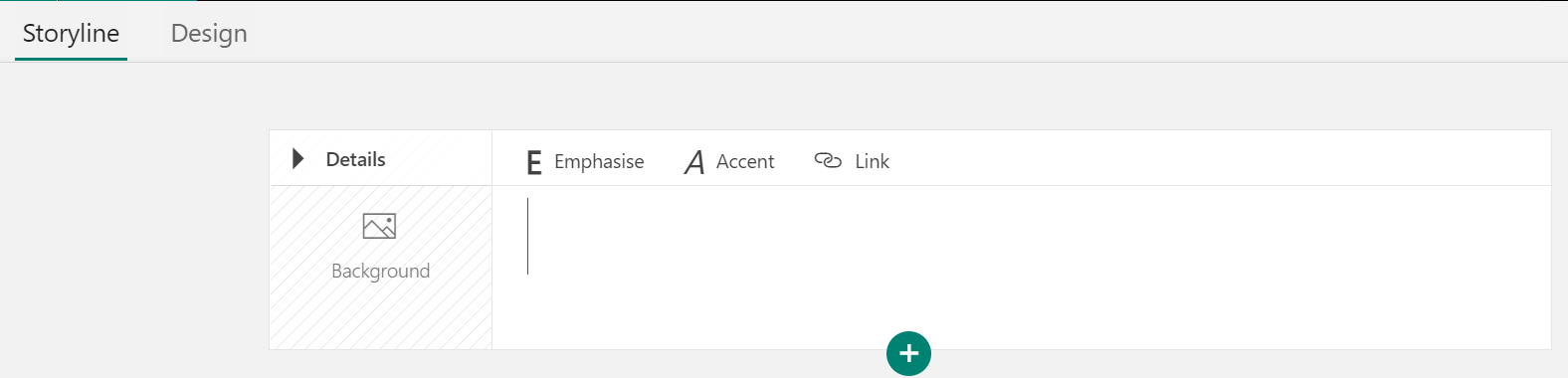